Камчатка 
в годы Великой Отечественной войны1941-1945г.г.

                                                                                                                                                                                                        
МАОУ «Средняя школа № 1» Петропавловск-Камчатского городского округапедагог – психолог Мазурова И.В.
В годы Великой Отечественной войны значение Камчатки как стратегически важного пункта выросло, 
военное обеспечение района получило 
стремительное развитие. 
В это время усиленными
 темпами был построен
 морской порт, который 
работал в том числе на 
получение американской 
помощи. 
Героическая страница в жизни Петропавловска -  Курильский десант 1945 года. 
Именно здесь он формировался, отсюда ушли корабли с десантниками к островам Парамушир и Шумшу.
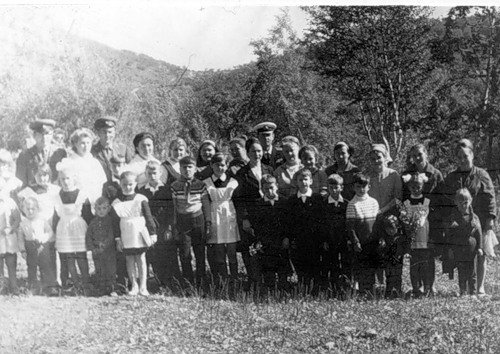 С приближением военных действий
 к Курильским островам 
японские военно-морские силы 
усилили контроль за проливами
 Курильской гряды и Лаперуза, 
побережьем Камчатки
 и морскими путями между СССР и США. 
Советские суда заграничного и каботажного
 плавания совершали регулярные рейсы на линиях Владивосток-Нагаево-США, 
Владивосток-Петропавловск-Камчатский-США, 
они подвергались систематическому досмотру 
со стороны Японских военно-морских властей 
и в ряде случаев под разными необоснованными предлогами конвоировались в порты Японии.
 Пять советских судов были торпедированы японскими подводными лодками.
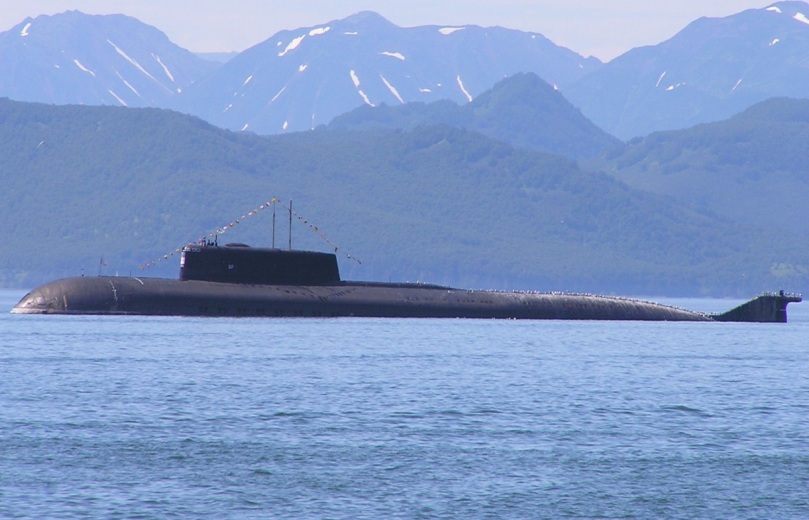 На Камчатке в 1943 г. идет активное формирование войсковых соединений.
 Еще в 1940 г. 101-ая горно-стрелковая дивизия в результате 
инспекторской проверки приказом ДВФ выделена в число передовых. 
В июне 1942 - дивизия реорганизована в полевую стрелковую дивизию. 
В 1943 штабу 101-й горно-стрелковой дивизии оперативно подчинялись: авиадивизия, Петропавловская ВМБ, пограничный отряд, 428-й горный артиллерийский полк, 
302-й отдельный стрелковый полк, три отдельных артиллерийских  дивизиона, 5-й отдельный стрелковый батальон, ряд складов.
 С 15.01.1945 дивизия вышла из состава 
Северной группы войск ДВФ и 
вошла в подчинение
 Камчатского Оборонительного района
 (КОР) ДВФ.
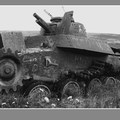 В августе 1945 в состав 101-й стрелковой дивизии входили войсковые части: 
управление 101-й стрелковой дивизии, взвод управления КАД, 
138-й, 302-й,  373-й стрелковые полки, 279-й легкий артполк,
 отдельный учебный стрелковый батальон, 169-й отд. 
истребительный противотанковый дивизион
119-й отдельный, саперный батальон, 
103-й отдельный батальон
 связи, 
131-й отдельный медико-санитарный батальон,
 38-я отдельная рота химической защиты,
 70-я полевая почтовая станция, 
дивизионная пошивочная ремонтная мастерская, 
отдельная зенитно-пулеметная рота, 13-й подвижной 
полевой госпиталь, 178-й дивизионный ветеринарный лазарет, 
9-я полевая хлебопекарня, отдел контрразведки “СМЕРШ” 
(По приказу командующего КТОФ от 28 сентября 1943 г. 
Отдел НКВД  ПМВБ переименован в  отделение контрразведки СМЕРШ (смерть шпионам), бронепоезд 19-го отд. кавалерийского эскадрона.
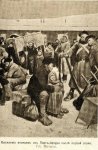 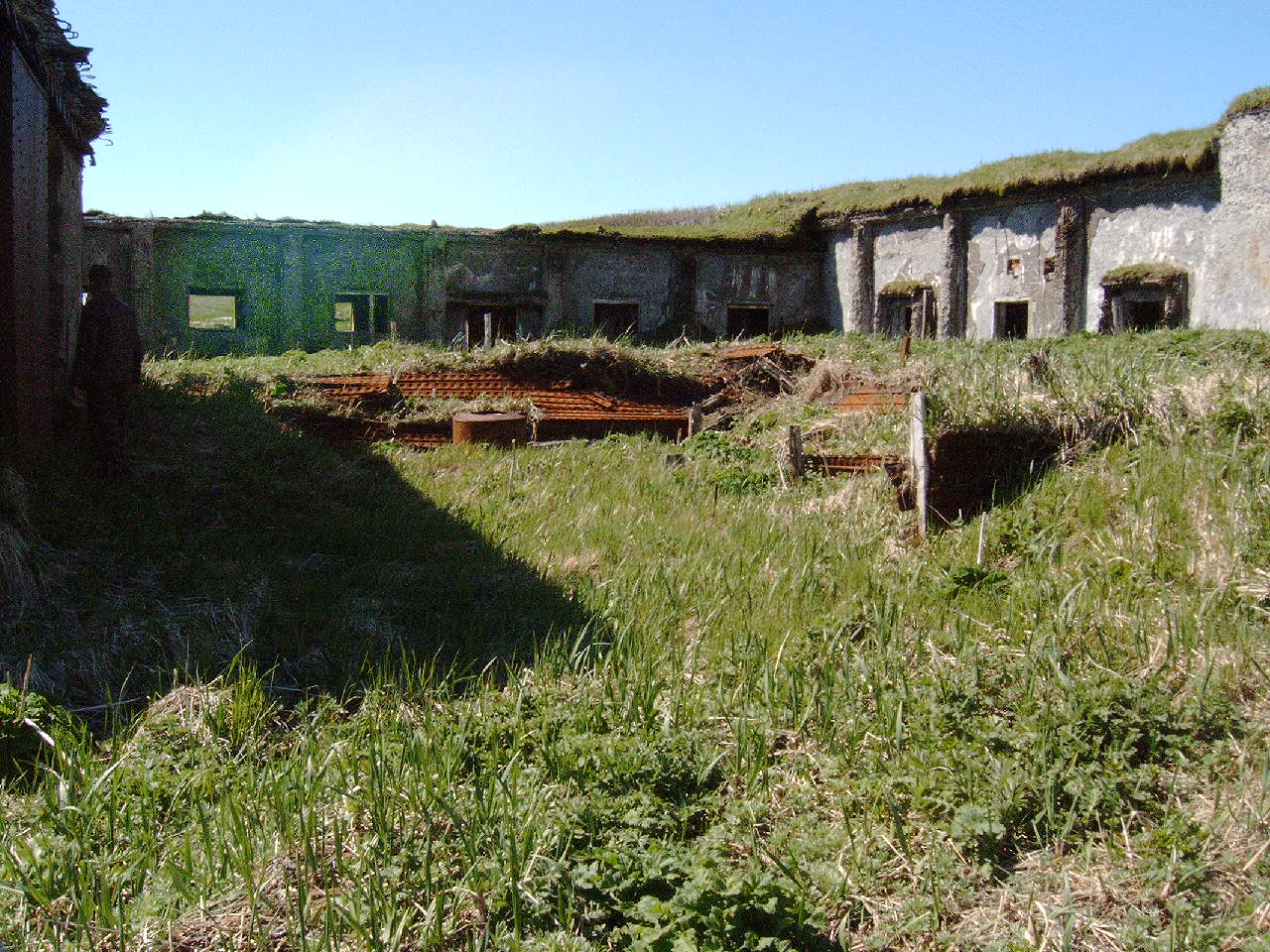 В конце 1943г. - начале 1944 г. сформированы радиомаяки кругового действия
на м. Лопатка, Сероглазка, м. Юшина (о. Беринга),
 в Большерецке и на м. Поворотный, м.Кроноцкий, м. Шипунский, м. Африка, 
м. Поворотный; 
электромаяки –  м. Сопочный, р. Озерная, р.Большая.
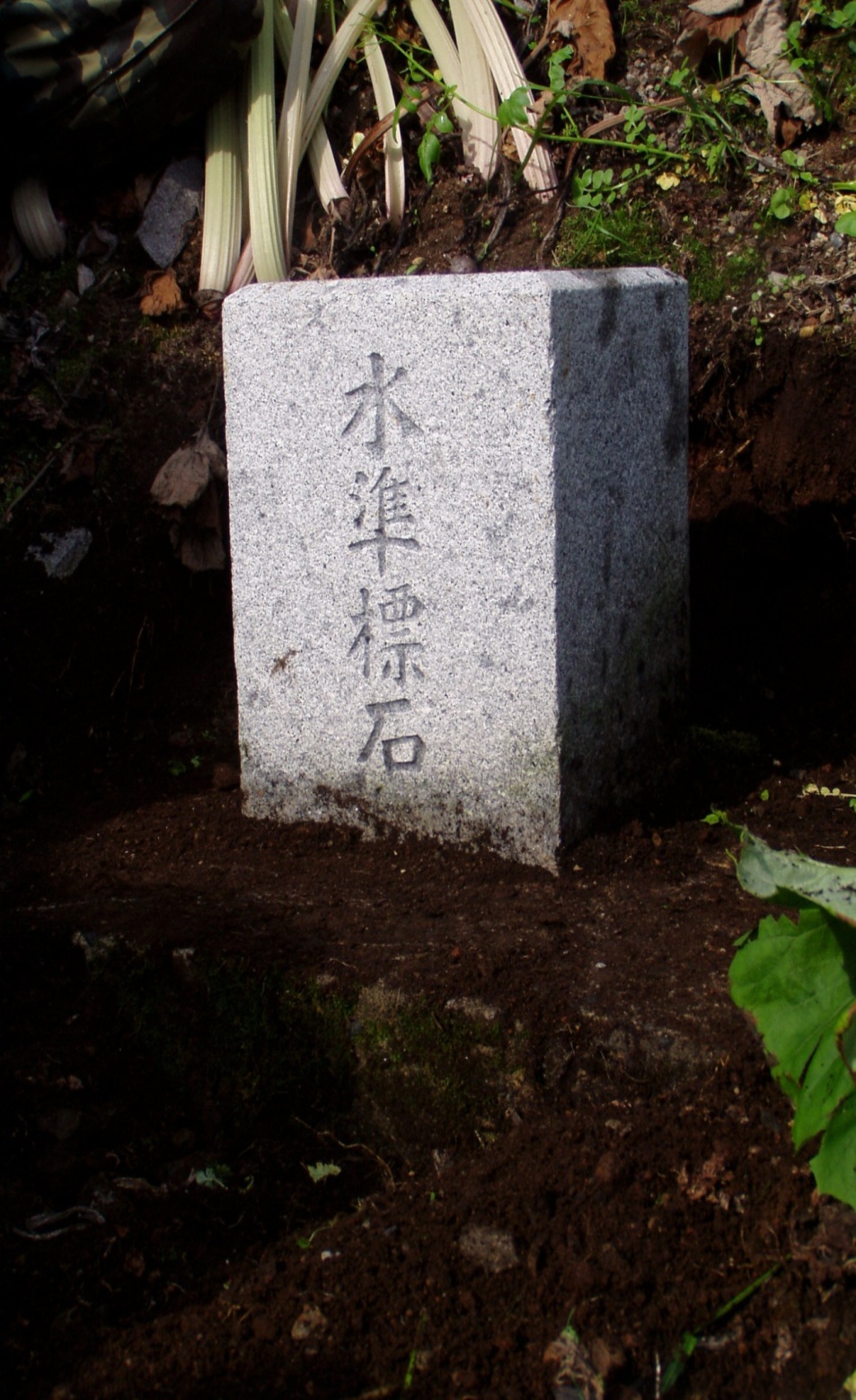 Камчатка была подготовлена к обороне, но Камчатскому оборонительному району пришлось вести наступательную операцию в августе 1945 г. по освобождению Курильских островов. Бои велись только на о. Шумшу, где 23 августа был подписан акт о капитуляции. Остальные японские гарнизоны всех островов сдавались без боя.  25 августа капитулировали японские войска на о. Матуа, (остров находится в срединной части Курильской гряды). 2 сентября был подписан Акт о капитуляции милитаристской Японии.
На Дальнем Востоке немного 
сохранилось памятников 
Второй мировой войны. 
И среди них остатки береговых
 укреплений на Восточном 
побережье полуострова и 
м. Лопатке, японские 
оборонительные сооружения
 на Курильских островах. 
Сохраняя памятники,   мы
 сохраняем историю. 
Необходимо сделать все, что
 в наших силах, чтобы нашим 
потомкам остались 
вещественные свидетели 
истории XX века.
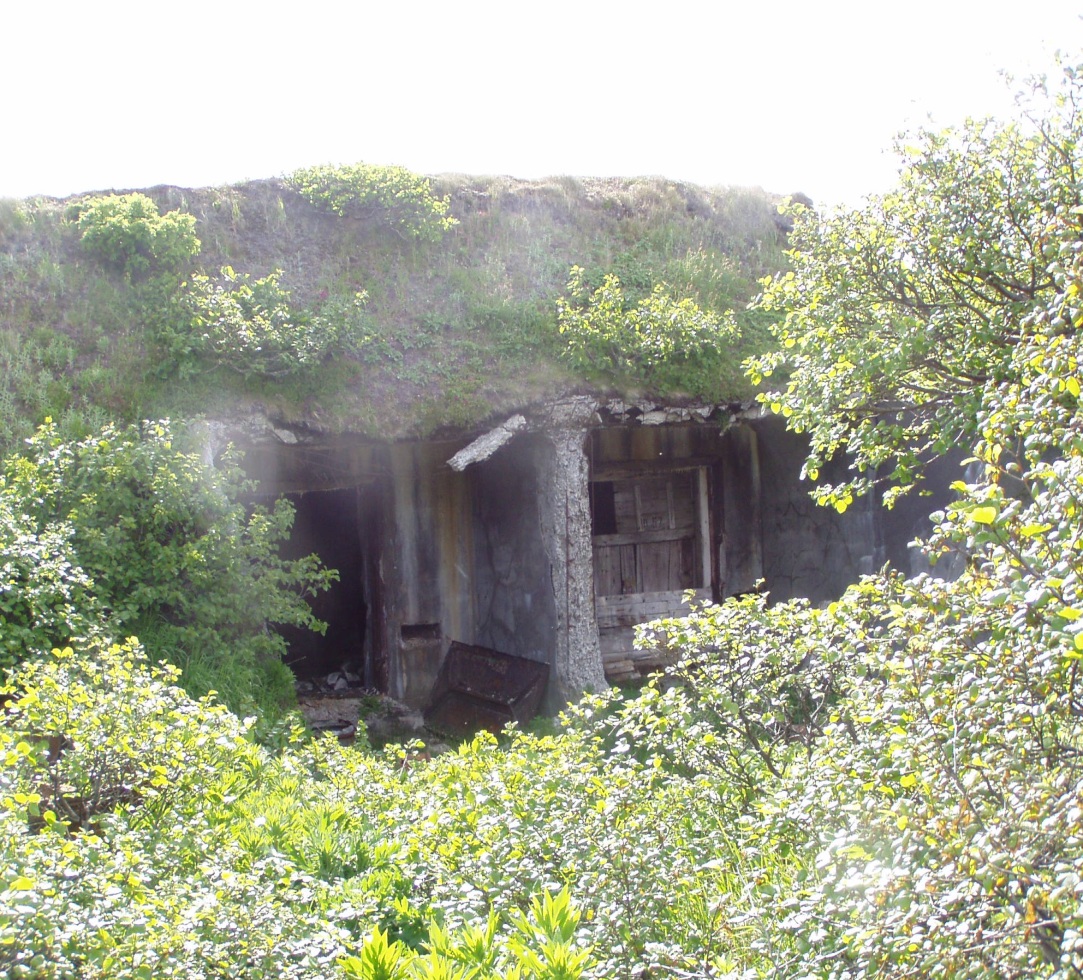 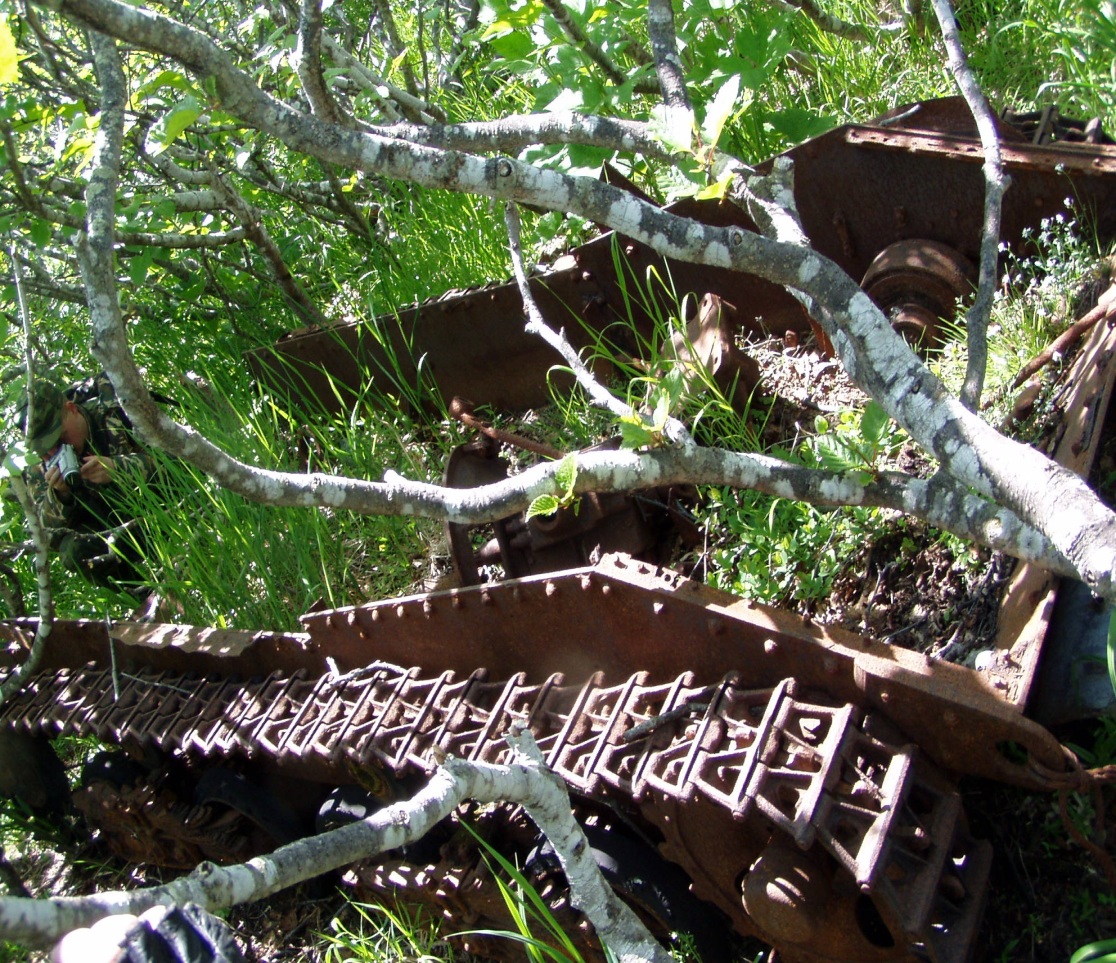 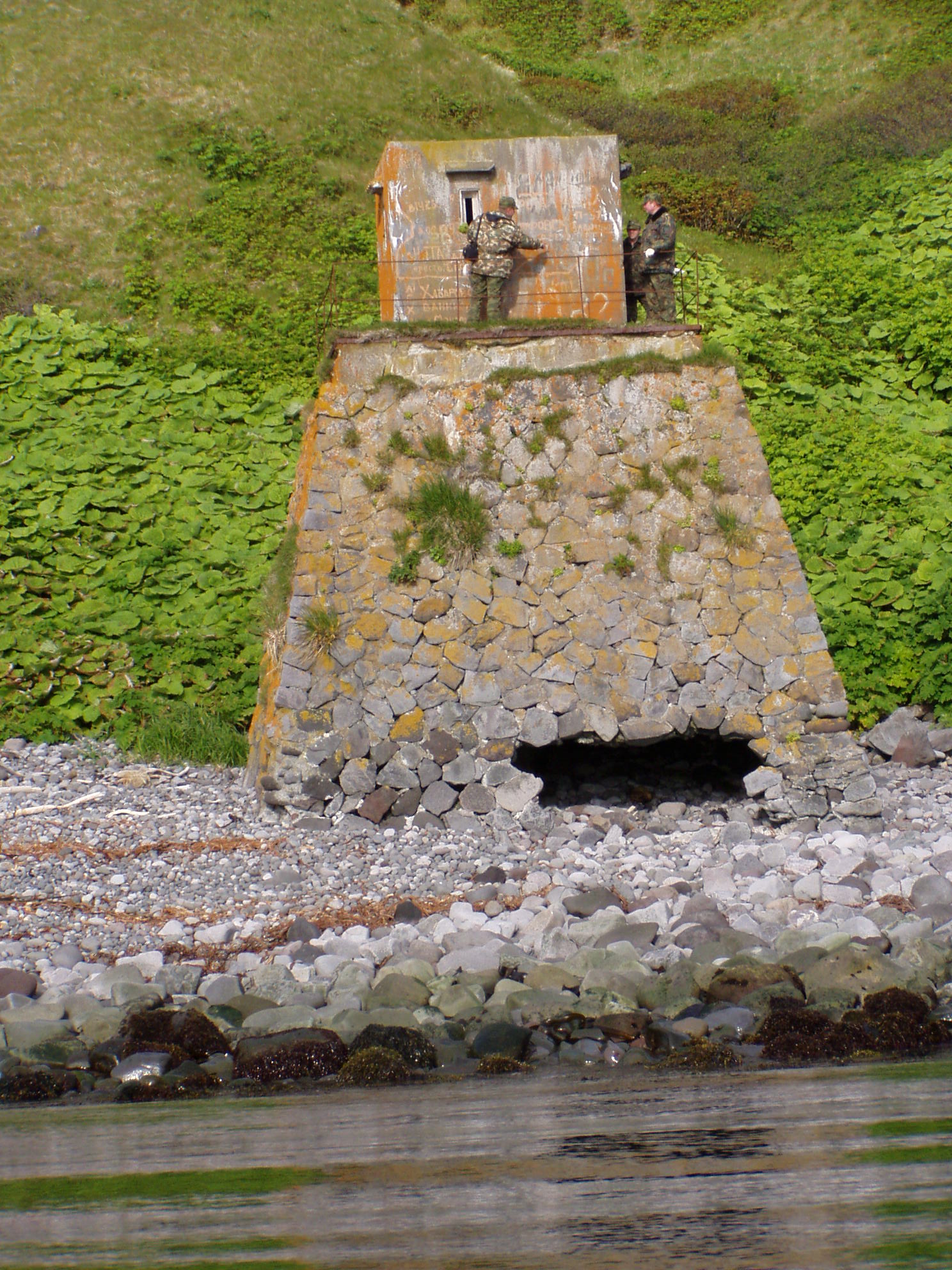 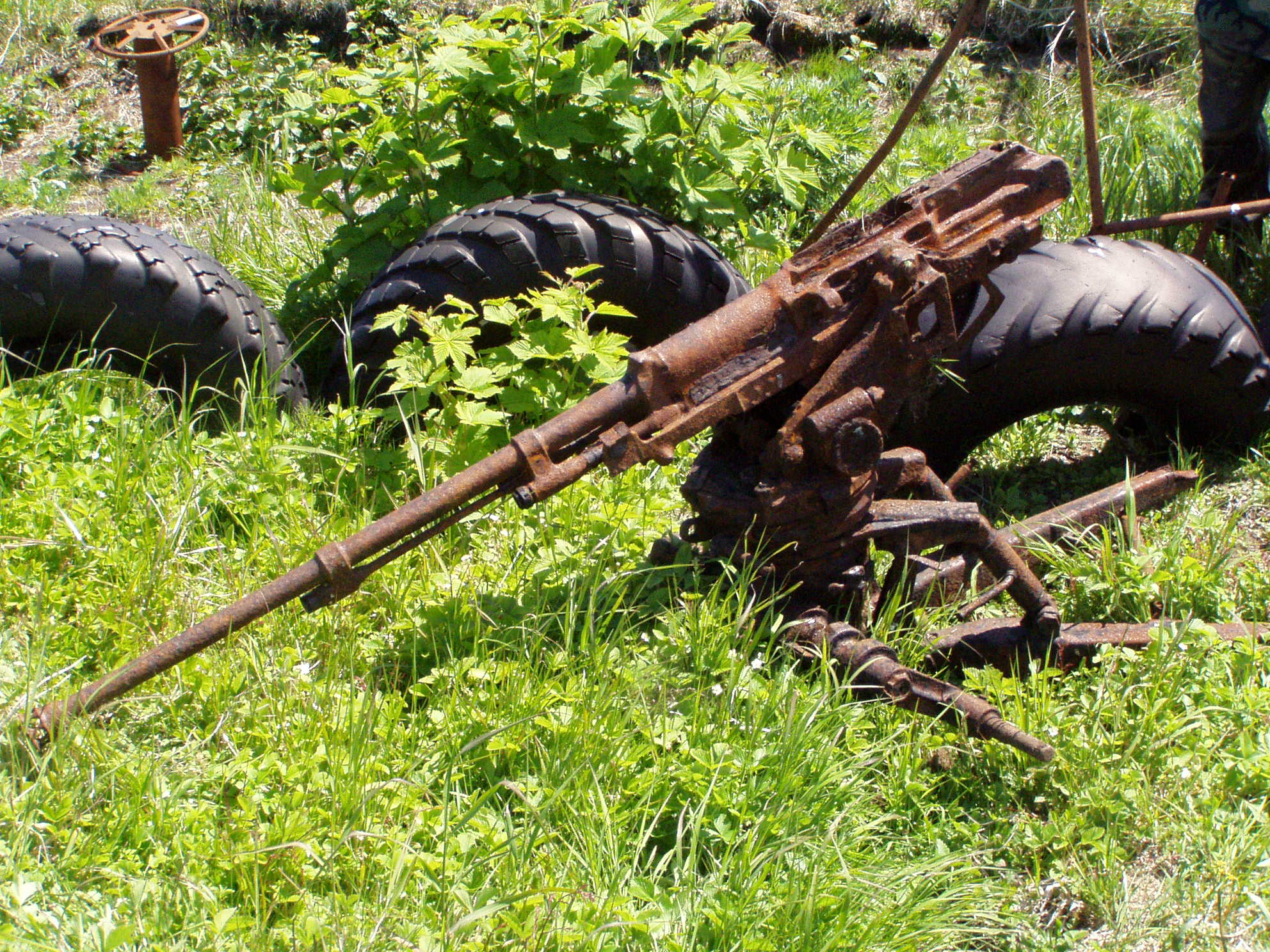 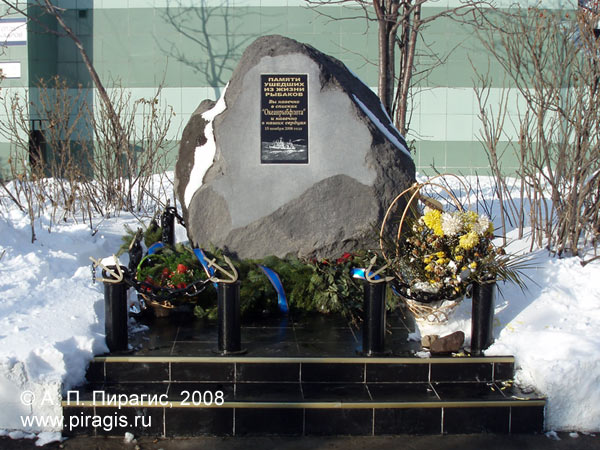 [Speaker Notes: Добавить дату про подорвавшихся]
9 мая 1945 год! 
Победа!